Презентация к уроку английского языкапо УМК «MILLIE-4»Раздел 4 «In the Castle»
Подготовила презентацию учитель английского языка
МОУ «Средняя общеобразовательная школа №118»
г. Омска
Шаронова Галина Федоровна
УМК «MILLIE-4»Unit  4 «In the Castle»
Unit outcomes:
By the end of the unit pupils should be able to
Create and tell their own story 
Complete the picture of a castle by asking about and describing missing details and locations
Nizhniy Novgorod, Koromyslova Tower
The Legend of Koromyslova Tower, Nizhniy Novgorod
Many years ago there was a girl called Alyona. One day she went outside the Kremlin to get some water. But there were Tartars near the Kremlin wall. Alyona had a fight with  them and injured them with her yoke. She was so brave and strong! The Tartars scared and ran away. The tower got the name Koromyslova after Alyona’s yoke.
________

Injure- ранить, нанести повреждение
Yoke-коромысло
The Moscow Kremlin
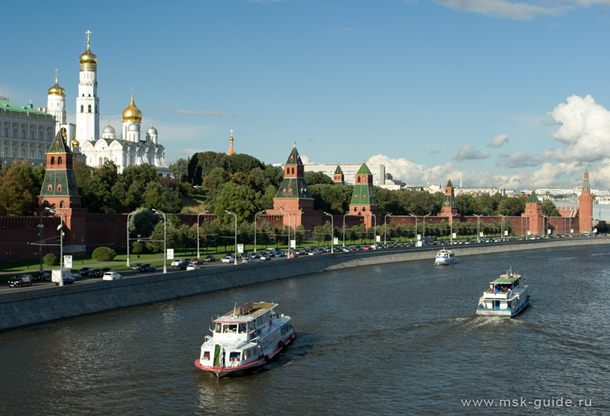 The Tower of London
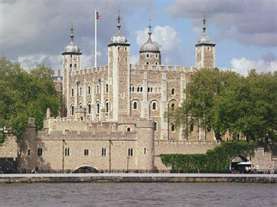 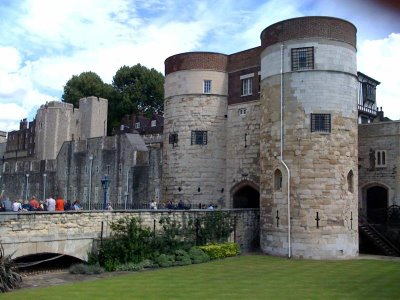 The Tower of London
The Tower of London is an old fortress on the river Thames.
Many tourists from Russia, Japan, the USA, Brazil, China and other countries visit it every day.
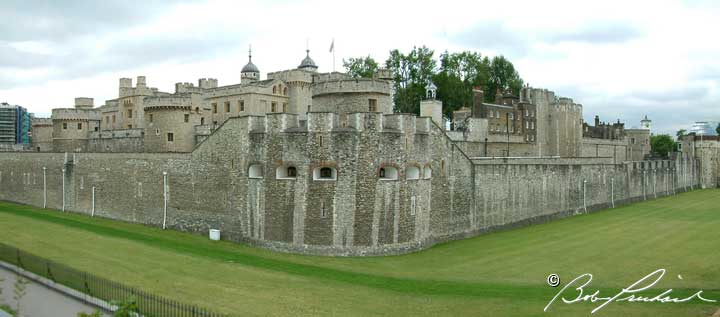 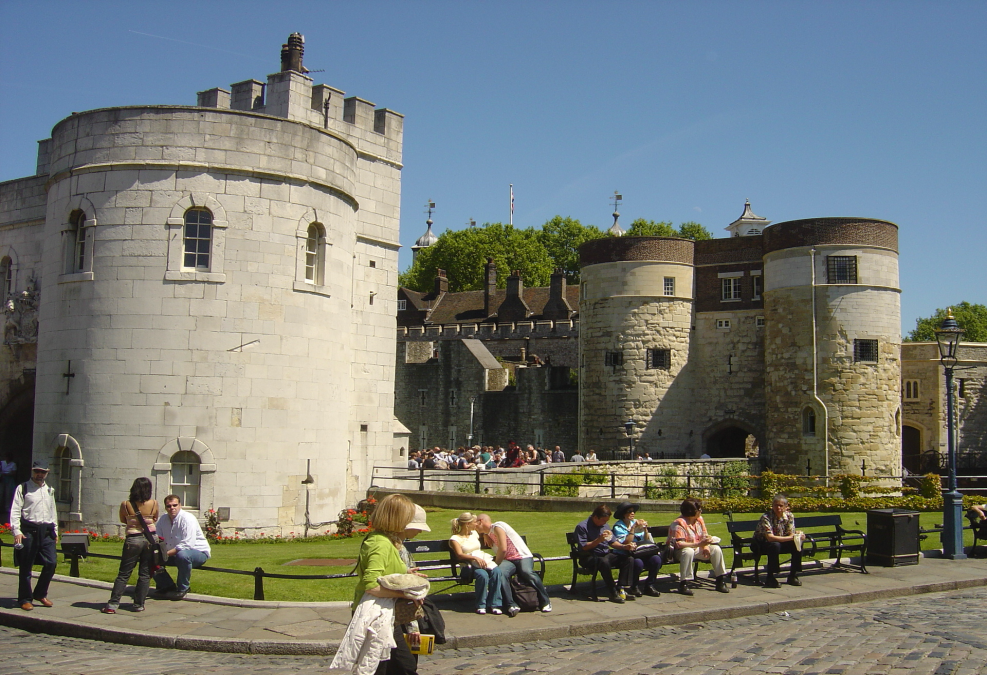 The Tower of London
Many years ago
Now
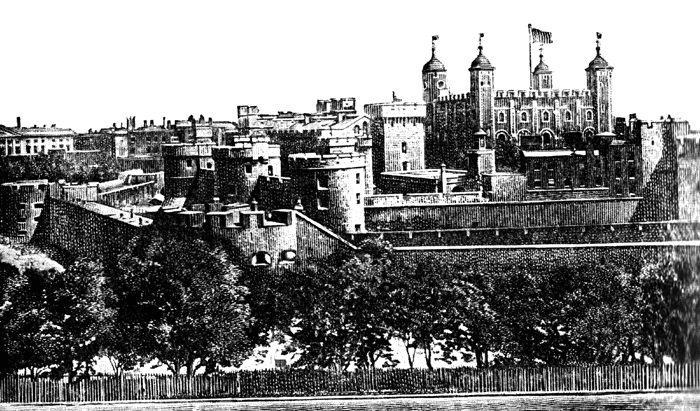 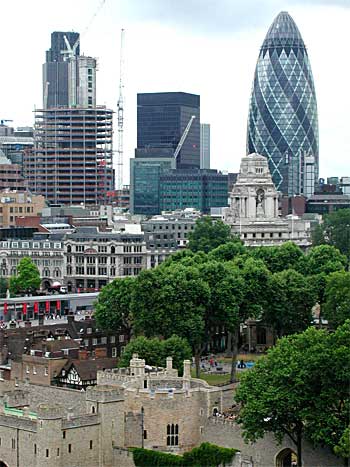 The Tower of London
Now there are many high buildings around the Tower, so it does not look very big.
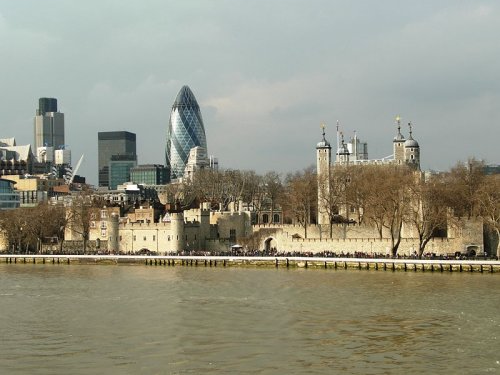 The Tower of London
300 years ago it was one of the king’s palaces. There were a lot of brave knights and princesses in beautiful dresses.
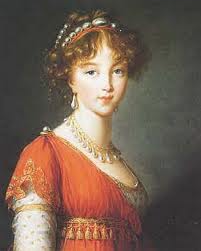 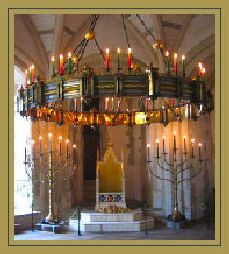 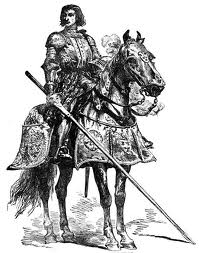 The Tower of London
It was also a prison. Many people were murdered there. Some people say there are ghosts in the Tower.
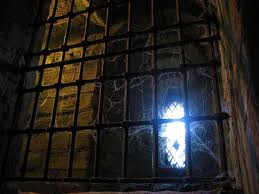 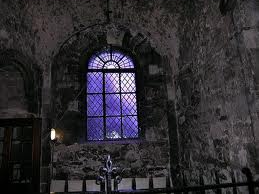 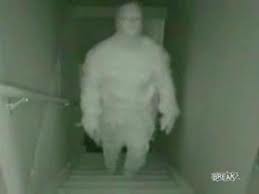 The Tower of London
Today the Tower is a museum. Tourists can see the Crown Jewels of the English kings and queens
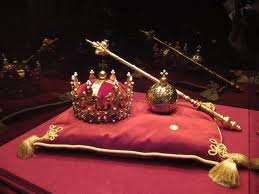 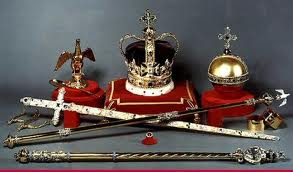 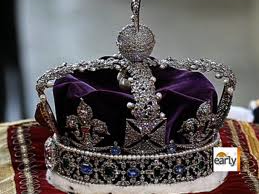 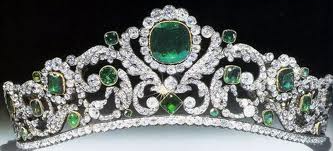 The Tower of London
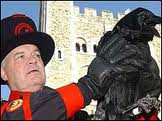 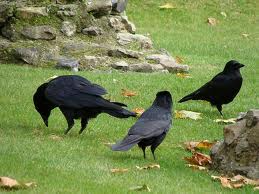 There are seven ravens in the Tower. Their names are Hardey, Thor, Odin, Gwyllum, Cedric, Hugine and Munin.
Many years ago there were a lot of ravens. People say these birds keep the Tower and the city of London safe.
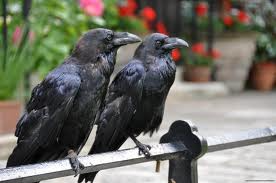 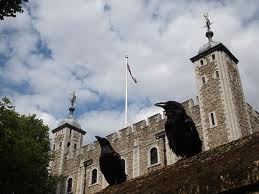 Castles in Great BritainScotland
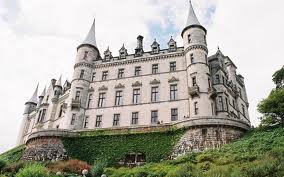 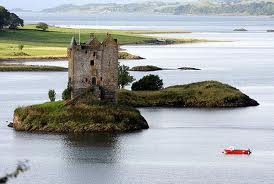 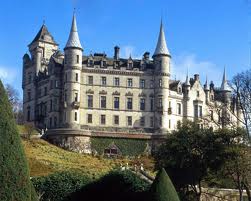 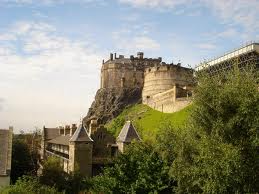 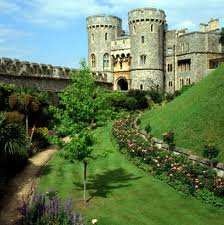 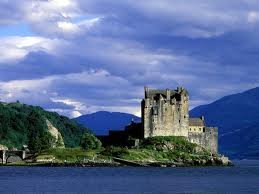 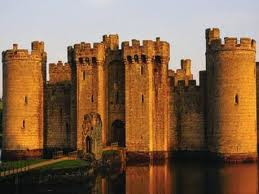 Castles in Great BritainWales
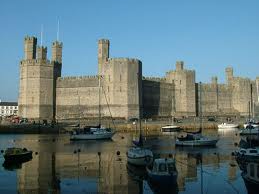 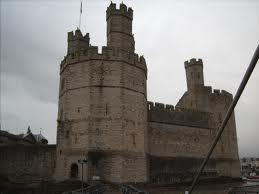 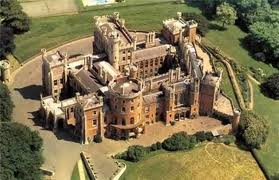 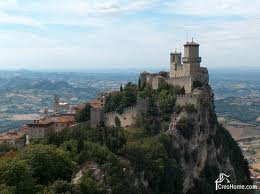 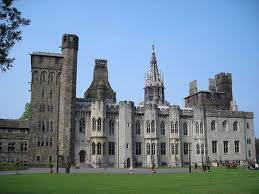 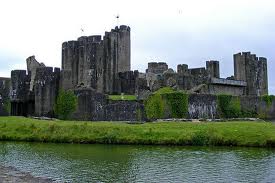 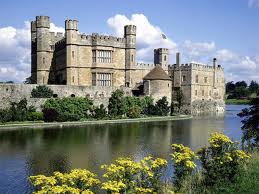 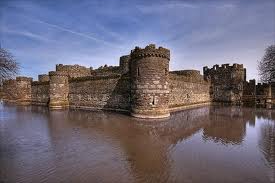 Castles in Great BritainNorthern Ireland
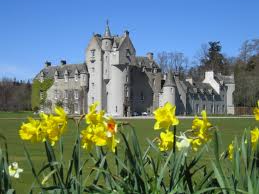 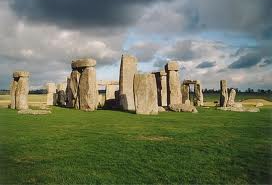 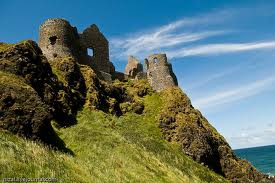 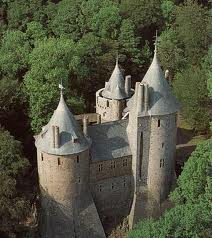 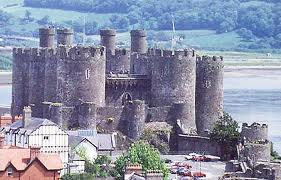 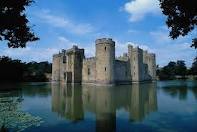 Castles are made by pupils of 4-1 Class School №118 in Omsk
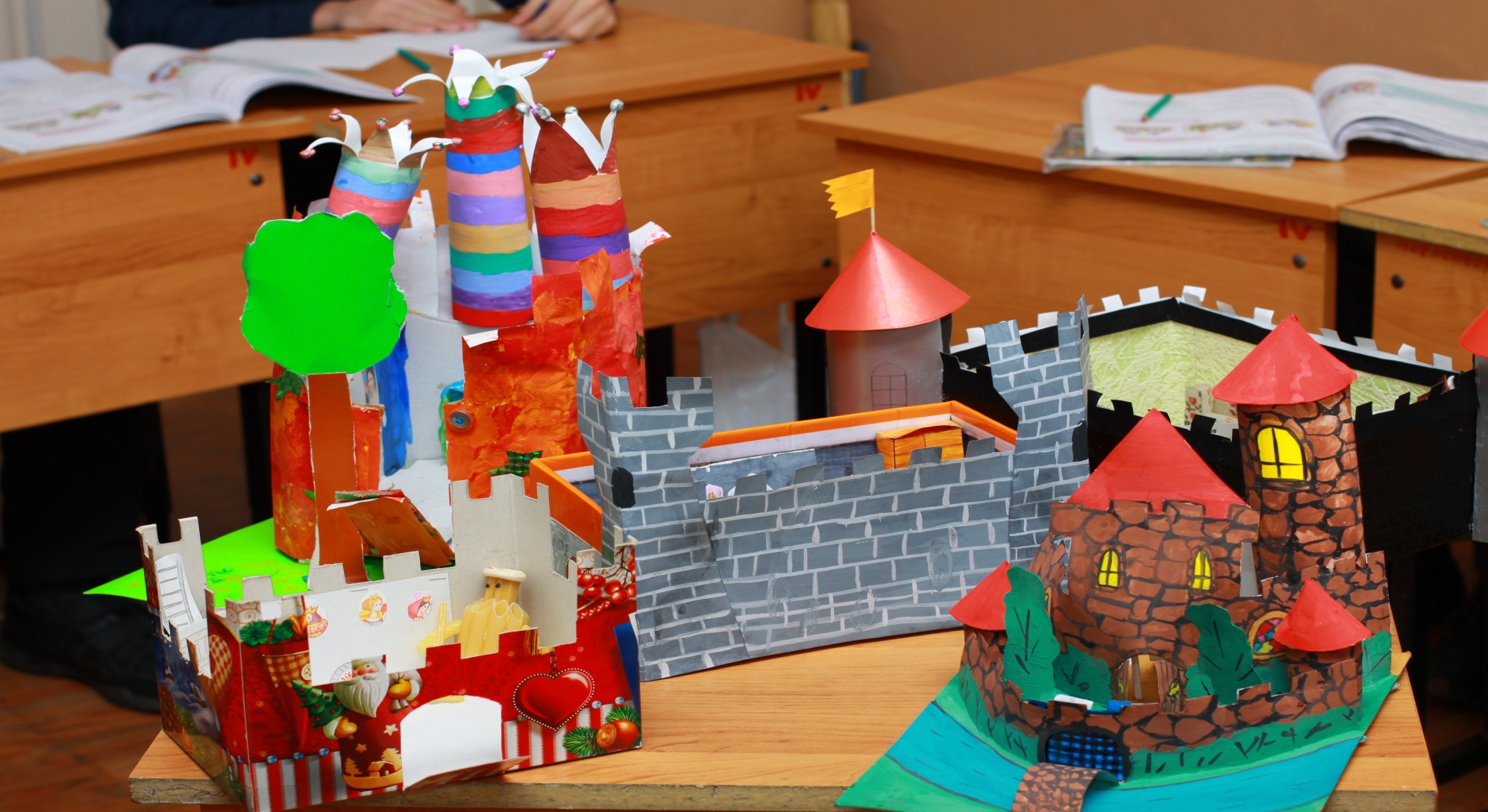 Castles are made by pupils of 4-1 Class School №118 in Omsk
Castles are made by pupils of 4-1 Class School №118 in Omsk
Castles are made by pupils of 4-1 Class School №118 in Omsk
Литература:
Английский язык «Millie-4» С.И.Азарова,Э.Н.Дружинина и др.